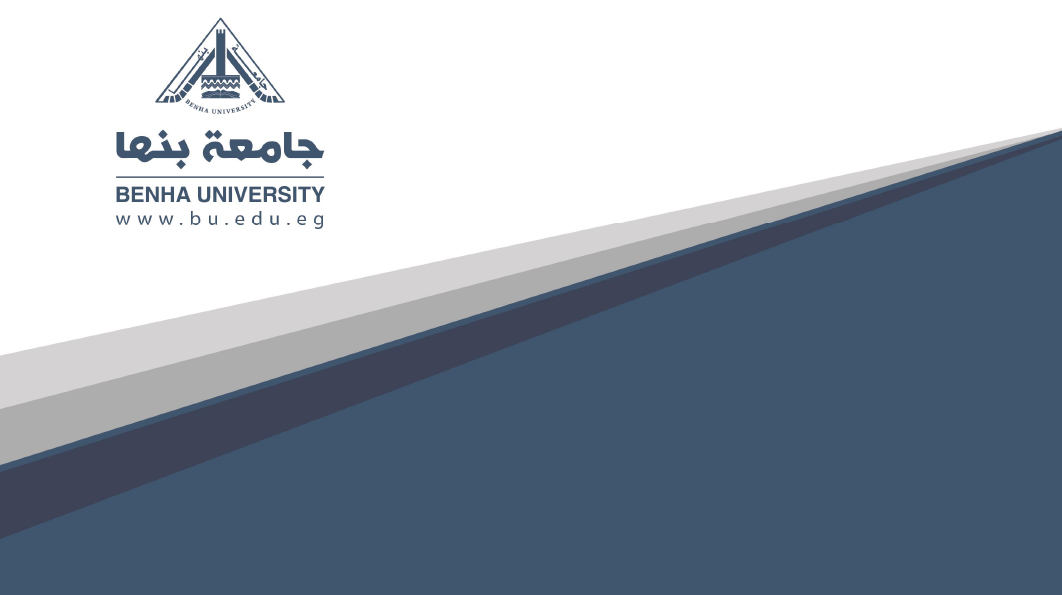 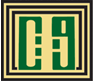 كلية الفنون التطبيقية
علم النفس وسيكولوجية التصميم
الفرقة : إعدادي 
 
المحاضرة الرابعة
د. مجدولين السيد حسانين
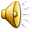 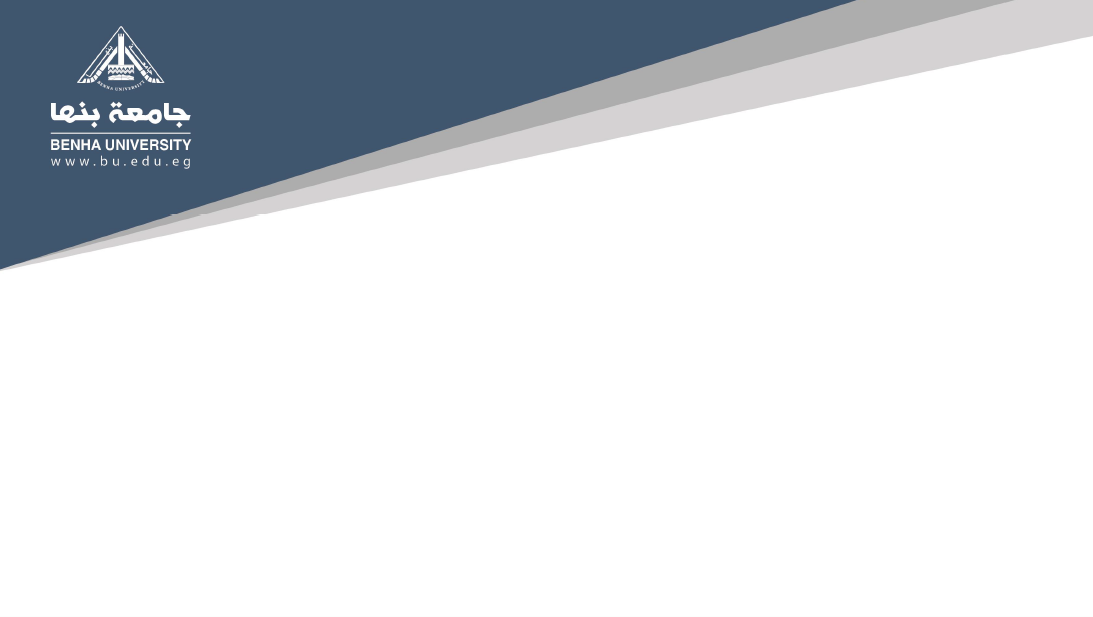 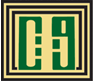 كلية الفنون التطبيقية
مهلكات التفكير الإبداعي
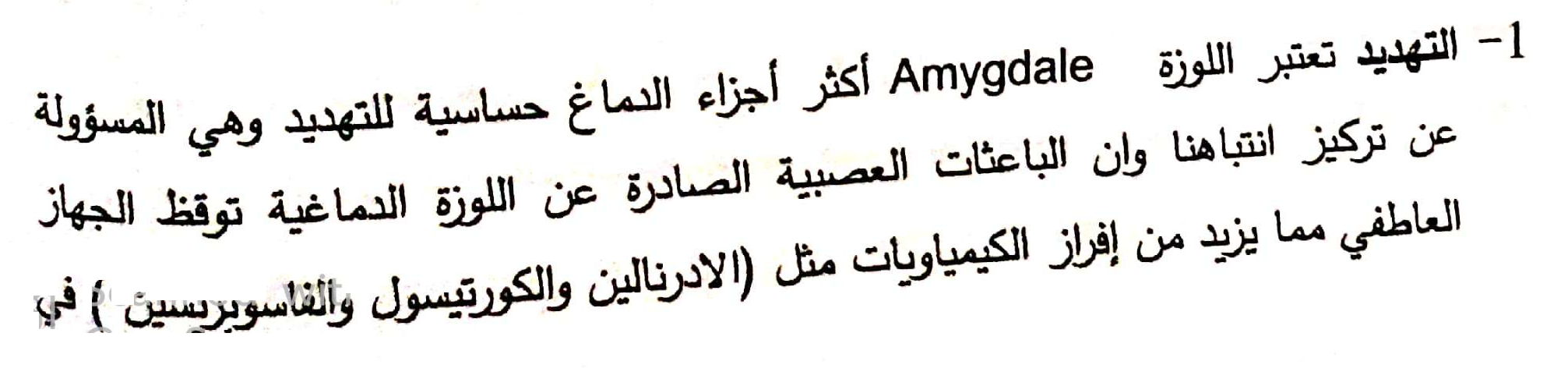 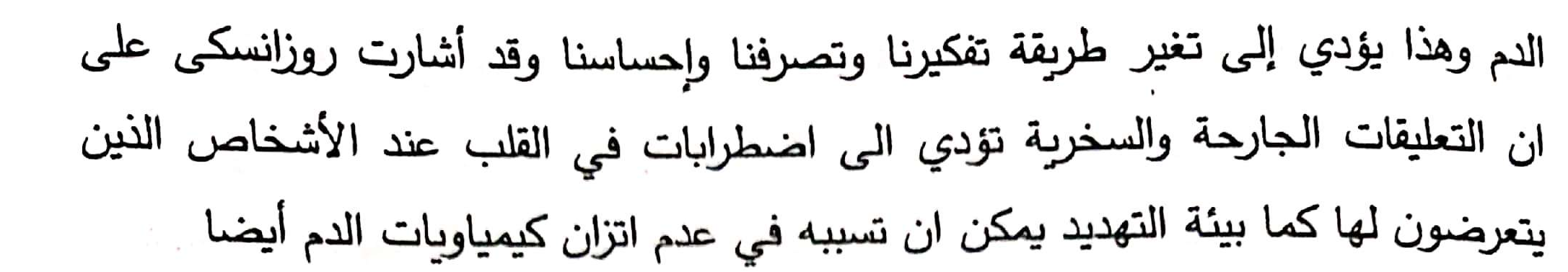 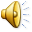 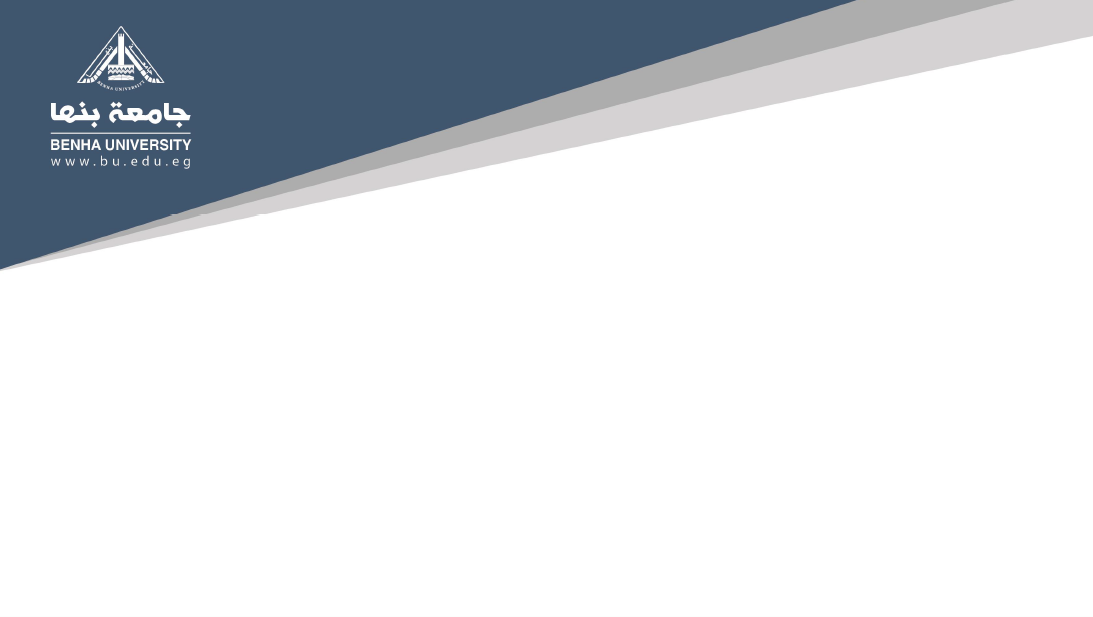 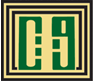 كلية الفنون التطبيقية
مهلكات التفكير الإبداعي
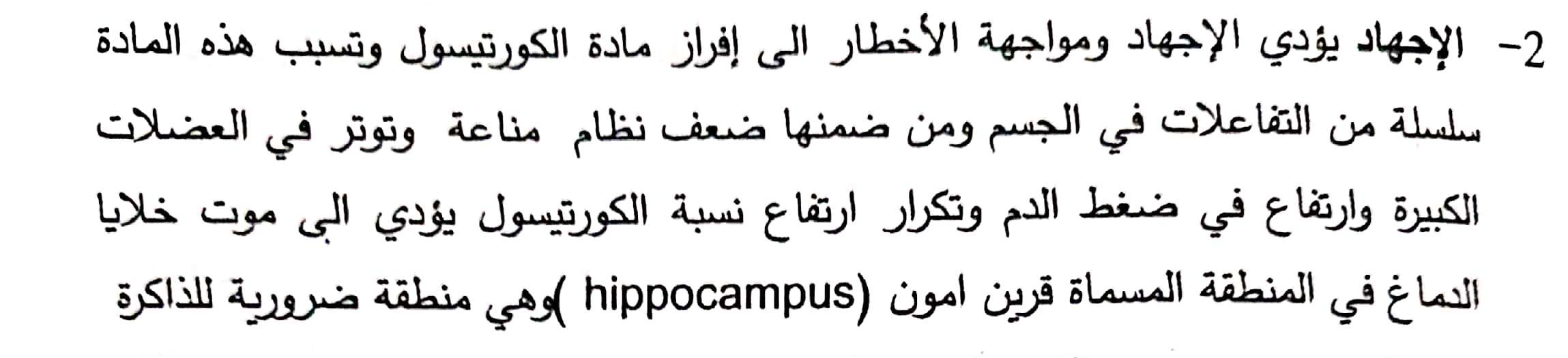 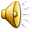 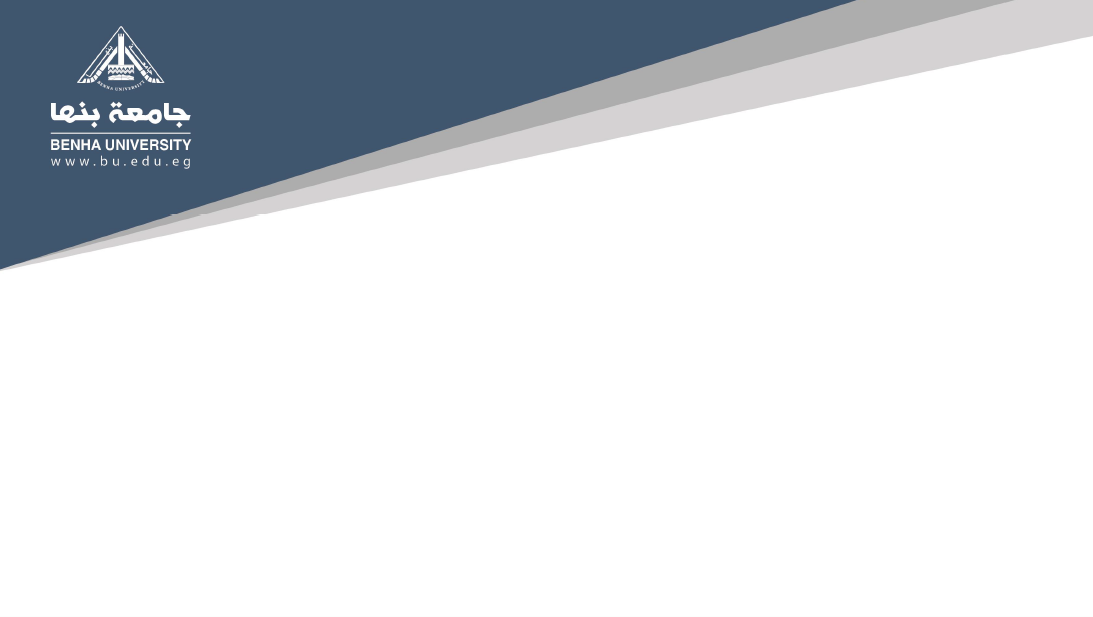 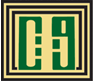 كلية الفنون التطبيقية
مهلكات التفكير الإبداعي
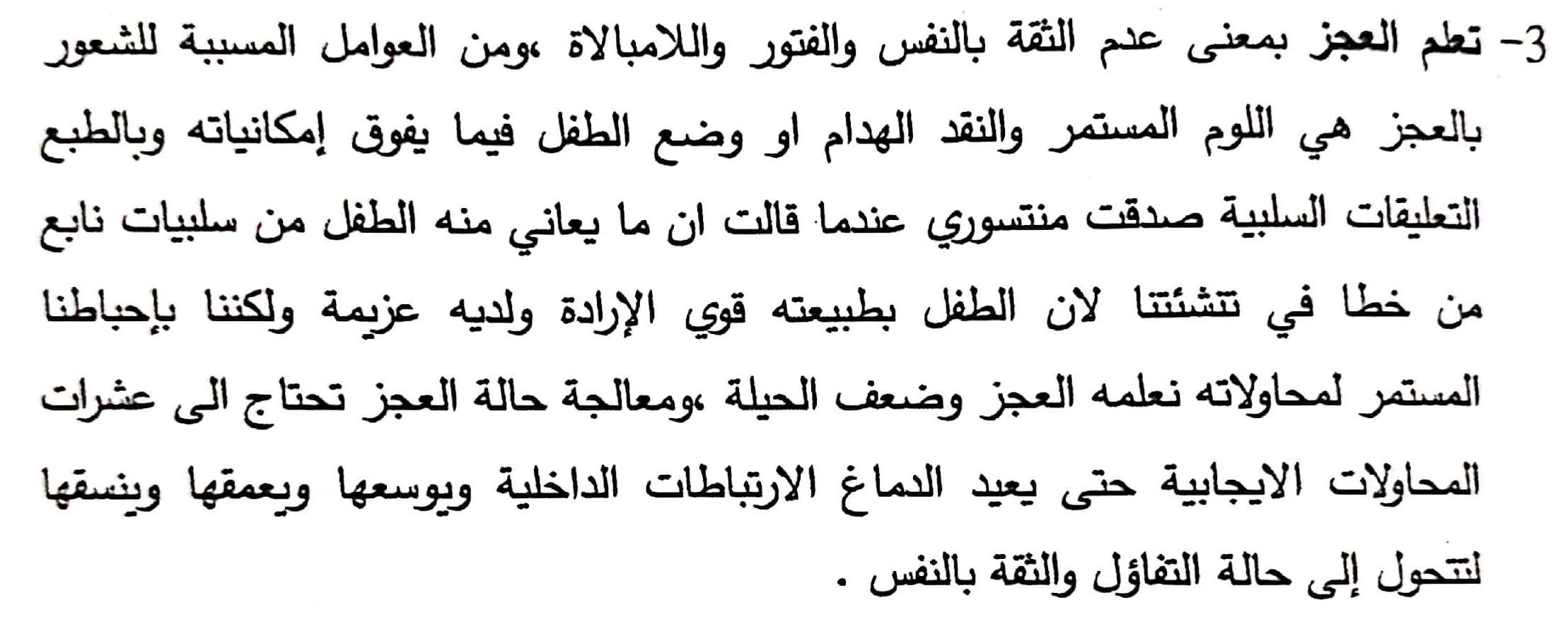 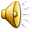 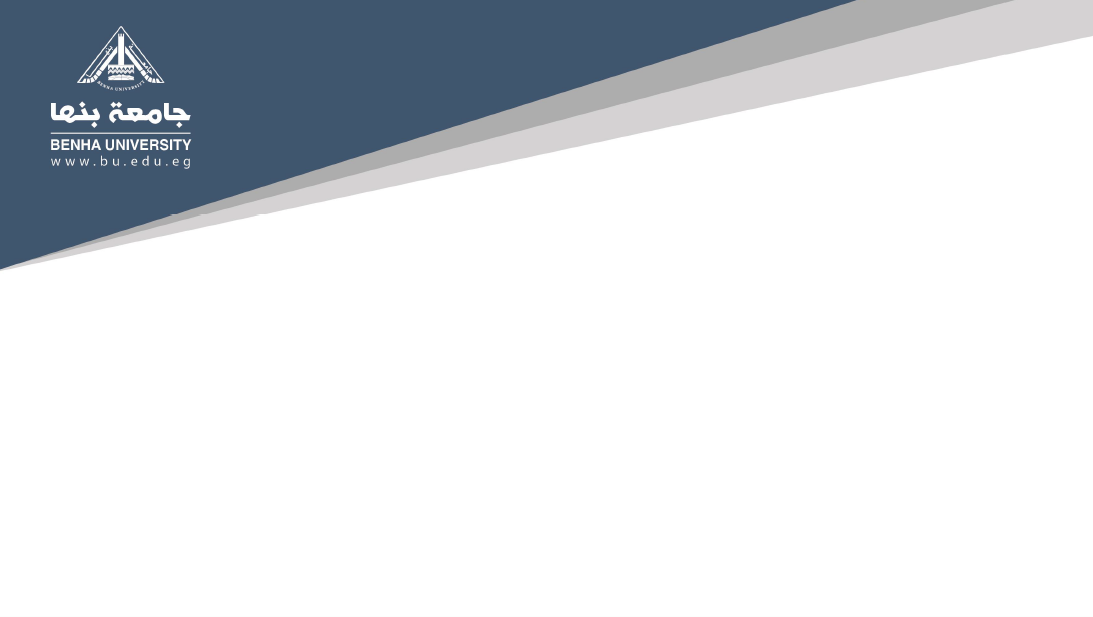 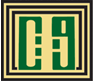 كلية الفنون التطبيقية
العوامل المؤثرة في التفكير الإبداعي
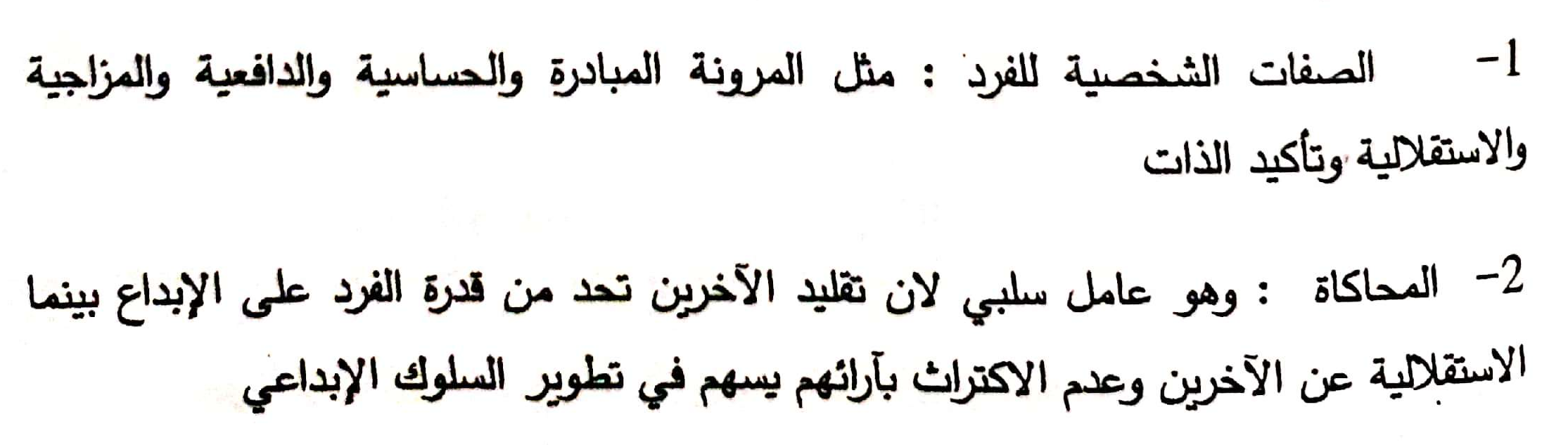 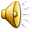 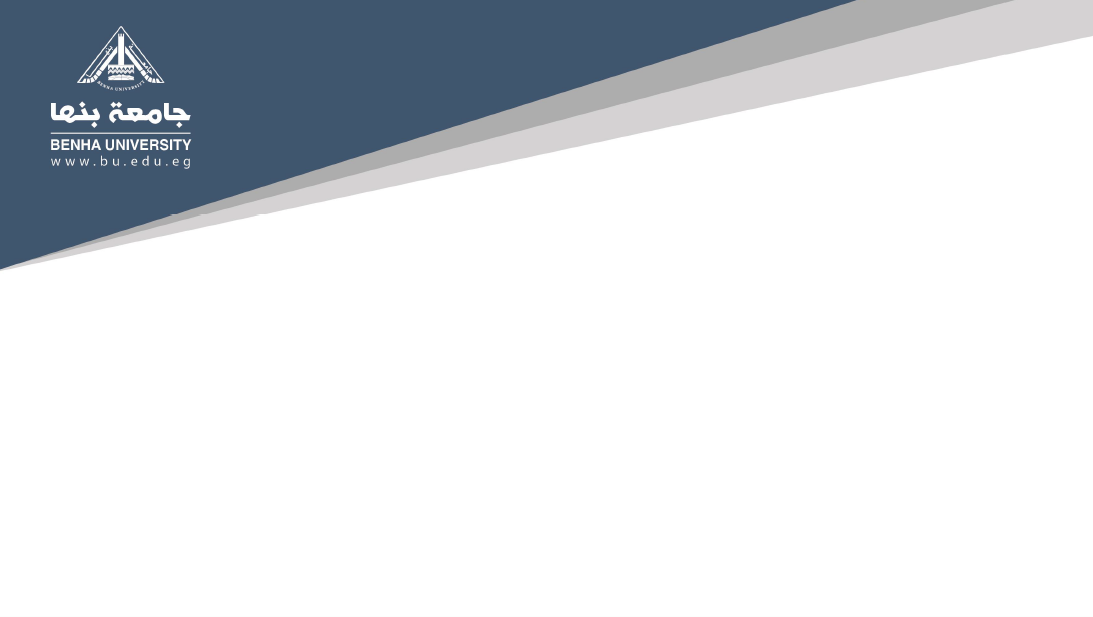 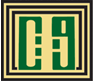 كلية الفنون التطبيقية
العوامل المؤثرة في التفكير الإبداعي
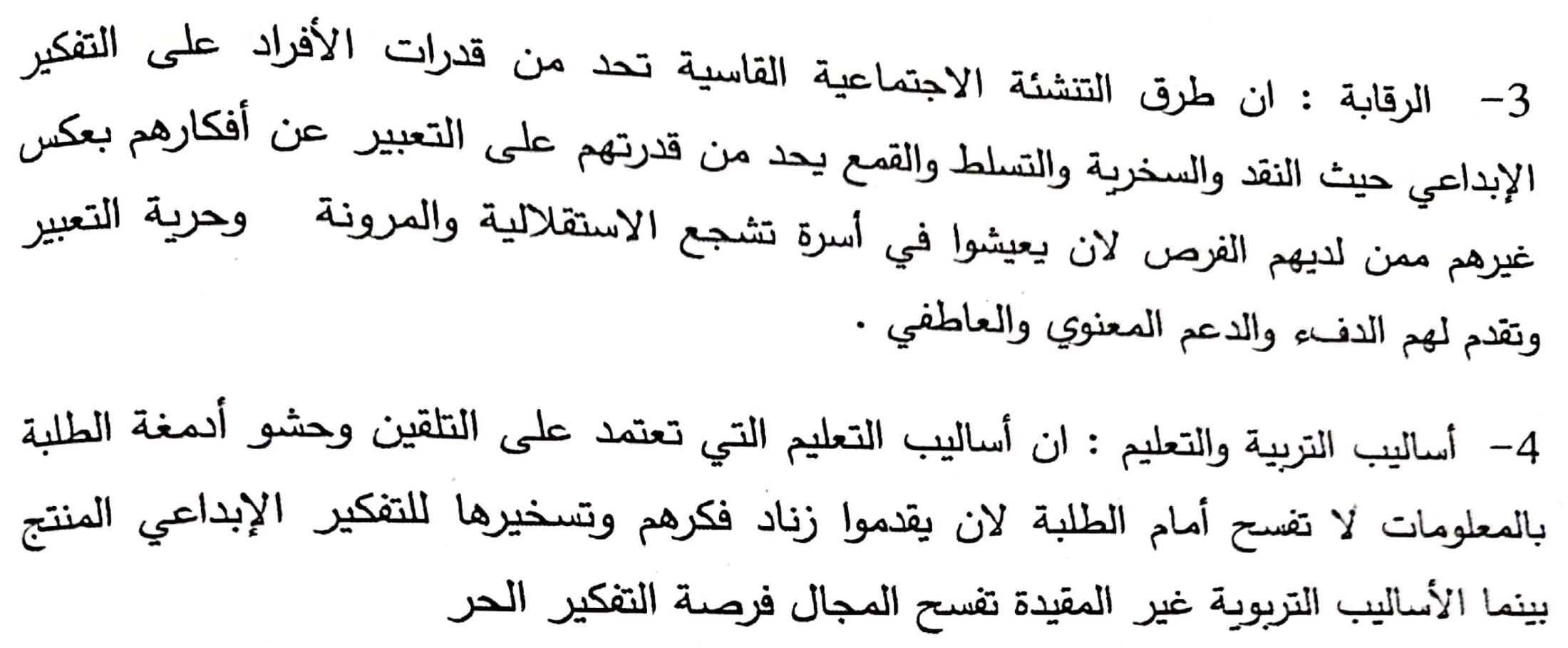 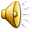 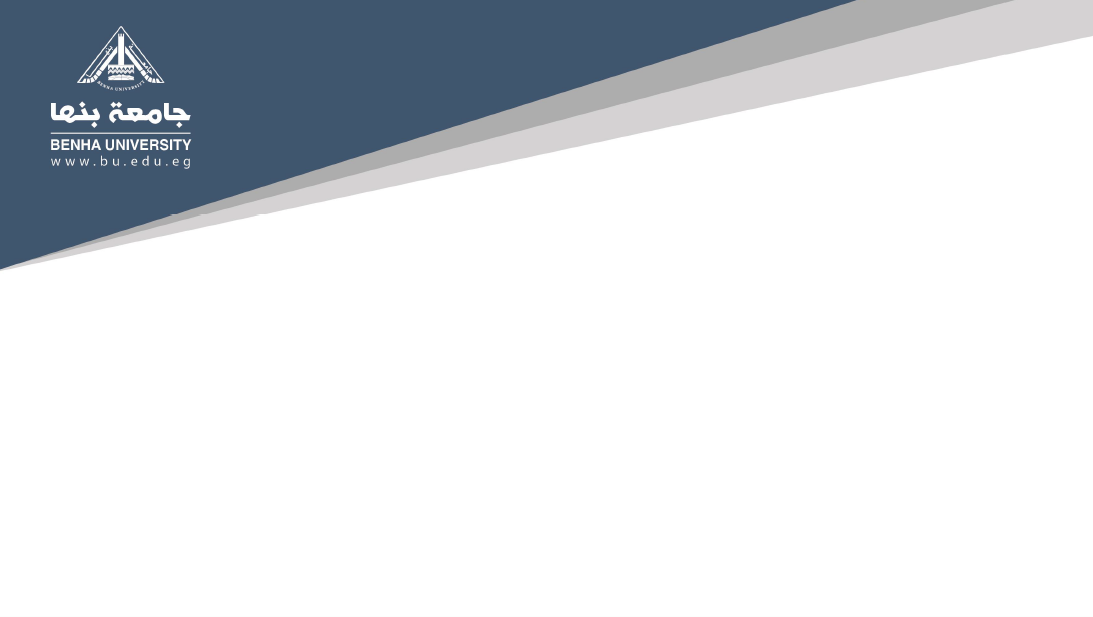 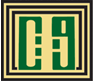 كلية الفنون التطبيقية
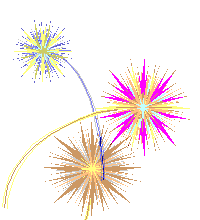 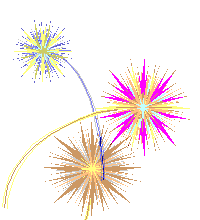 تمنياتي 

لكم 

بالتوفيق
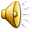